Energy-Phase Rotationwith a proton absorber
David Neuffer

September 27, 2011
1
Outline
Front End for the Neutrino Factory-IDS 
Beam loss and control
Add Chicane + Proton absorber
Chicane removes high-energy particles
Proton Absorber removes low energy 
Need to rematch bunching and phase rotation
compensate for energy loss in absorber
2
Chicane, Absorber geometry
Chicane:
bend out 
L=5m, θ=12.5°
bend back
L=5m, θ=-12.5°
centroid displacement  of 1.1m
composed of displaced, tilted B=1.5T coils
~0.25m segments 

Absorber:
10cm Be   
~30MeV energy loss
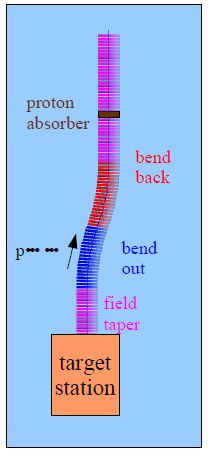 3
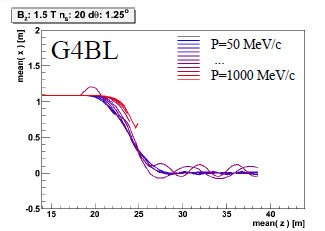 Chicane effect:
P > ~500MeV/c  are lost
P < ~500MeV pass through
displaced by ~1.1m
Nominal Path length increased by only 8cm
orbits perturbed 

absorber effect
removes low energy particles
designed to remove protons
distorts energy distribution
energy phase-rotation distorted; must be rematched
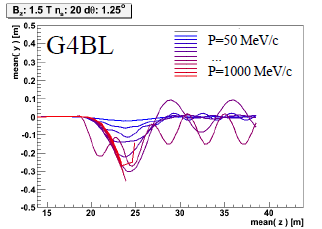 4
Front End: IDS Baseline
p
π→μ
FE Target
Solenoid
Drift
Buncher
Rotator
Cooler
18.9 m
~60.7 m
~33m
42 m
~80 m
IDS setup
particle 1-233 MeV/c
particle 2-154MeV/c
Drift
Bunch N=10 

Rotate N=10.05

Cool -201.25MHz
with absorber
particle 1-270 MeV/c
particle 2-185 MeV/c
absorber at  29m
10cm Be
particle 1-237 MeV/c
particle 2-144 MeV/c
Bunch N=10 
Rotate N=10.04
Cool -201.25MHz
pref=230 MeV/c
5
Front End with Absorber
p
π   →μ
FE Target
Drift
Solenoid
Buncher
Rotator
Cooler
10.1 m
0.1 m Be
~39.5m
~33m
18.9 m
42 m
~80 m
with absorber
particle 1-270 MeV/c
particle 2-185 MeV/c
absorber at  29m
10cm Be
particle 1-237 MeV/c
particle 2-144 MeV/c
Bunch N=10 
Rotate N=10.04
Cool -201.25MHz
pref=230 MeV/c
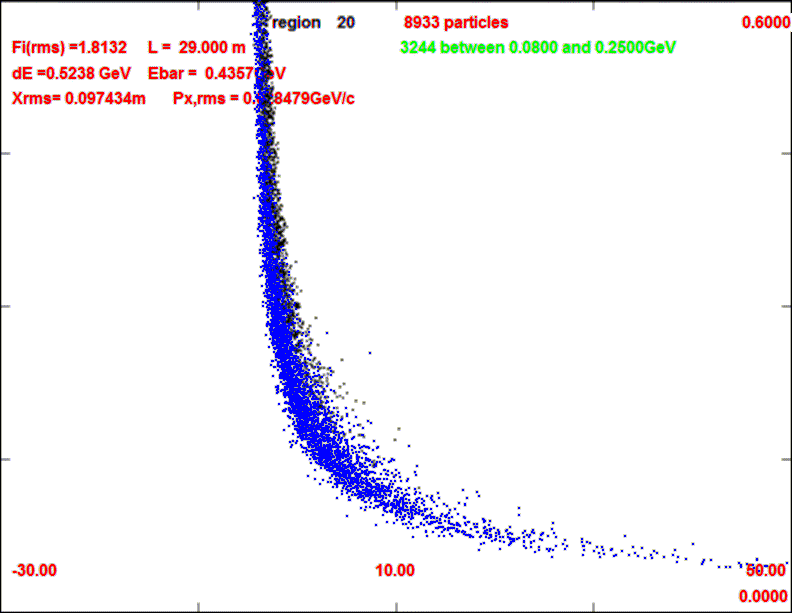 29m
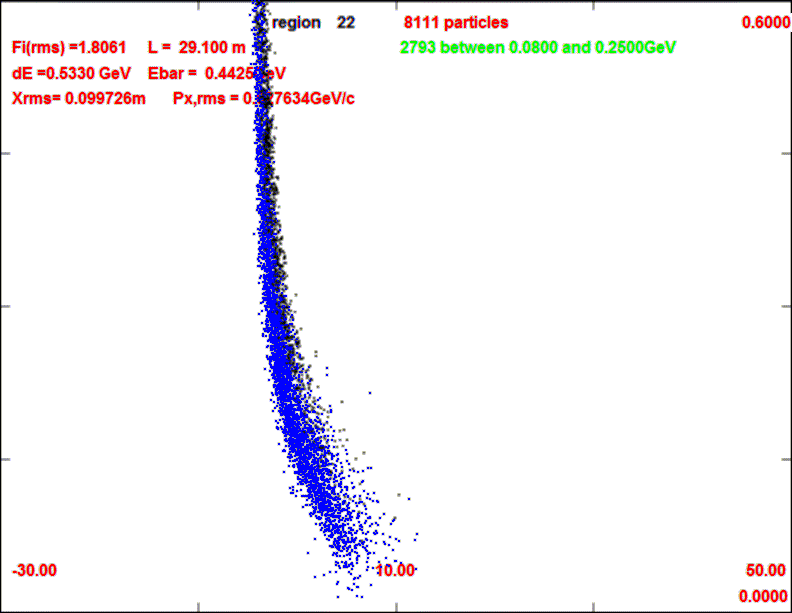 29.1m
Longitudinal beam through system
0.1m Be  absorber
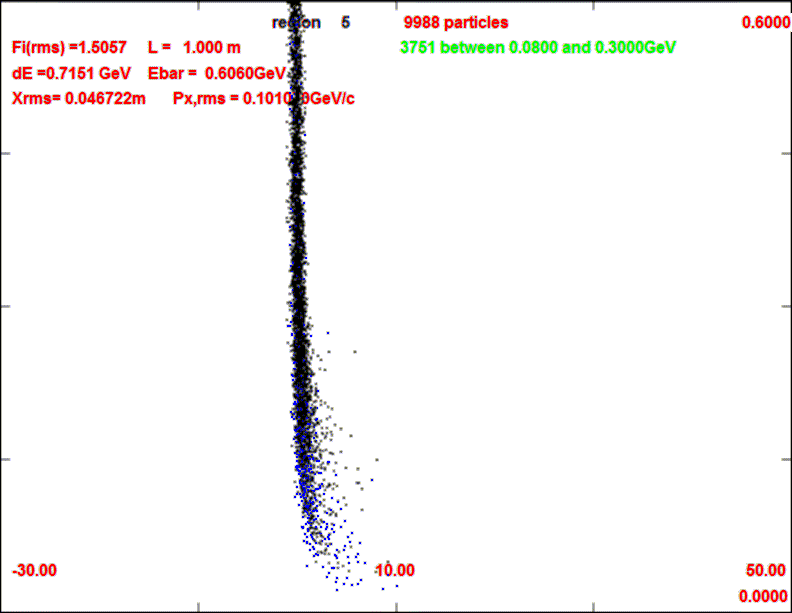 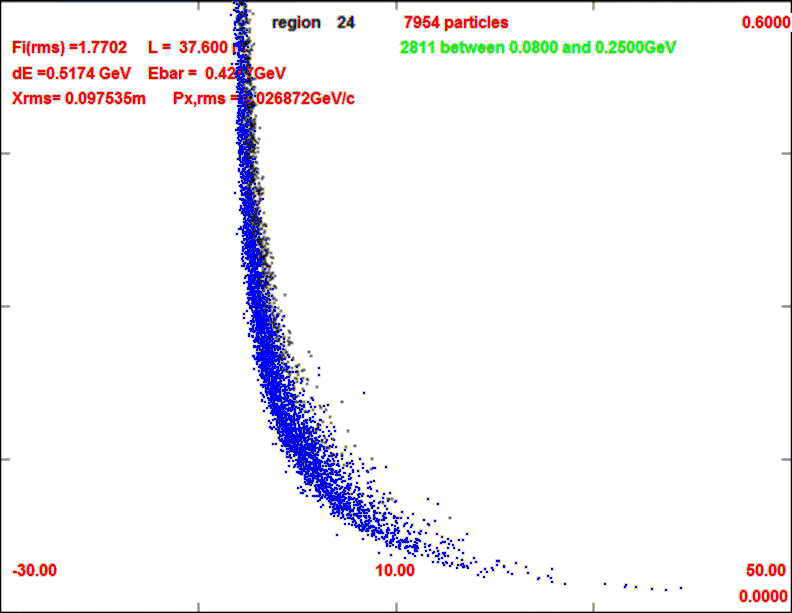 38m
29m
1m
29.1m
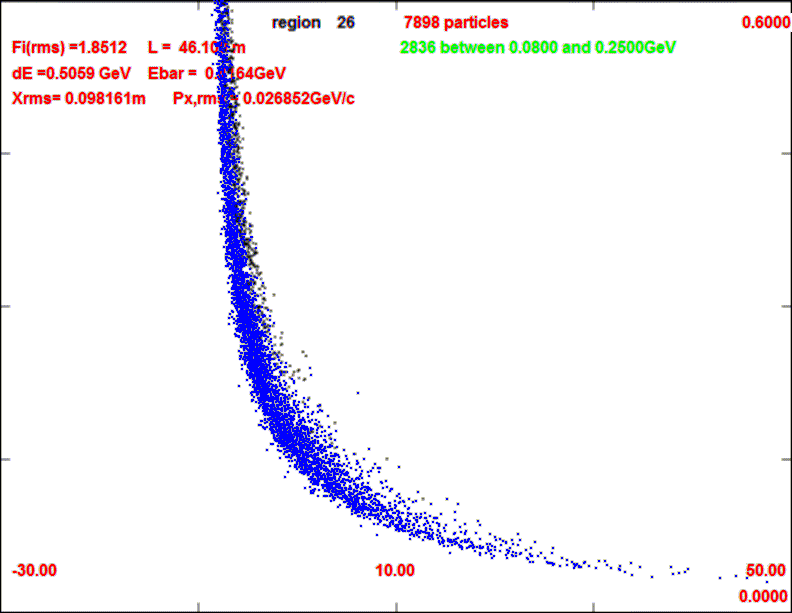 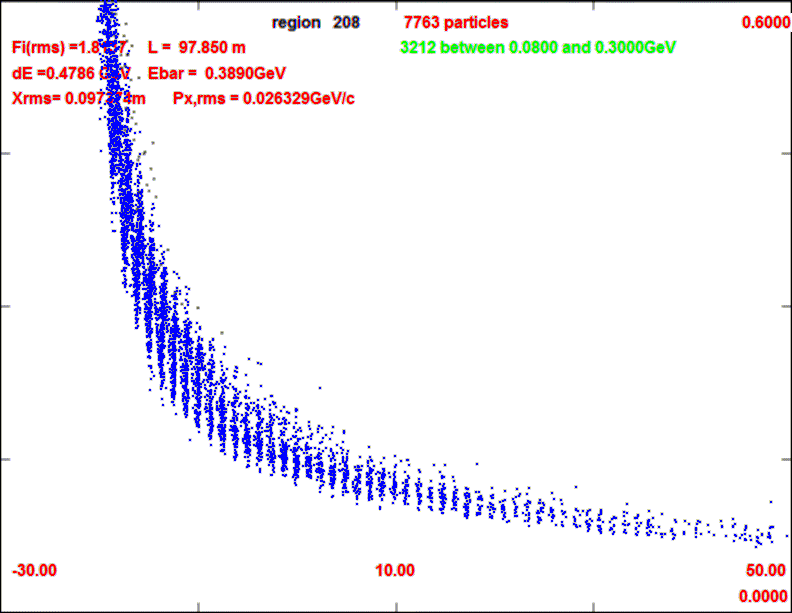 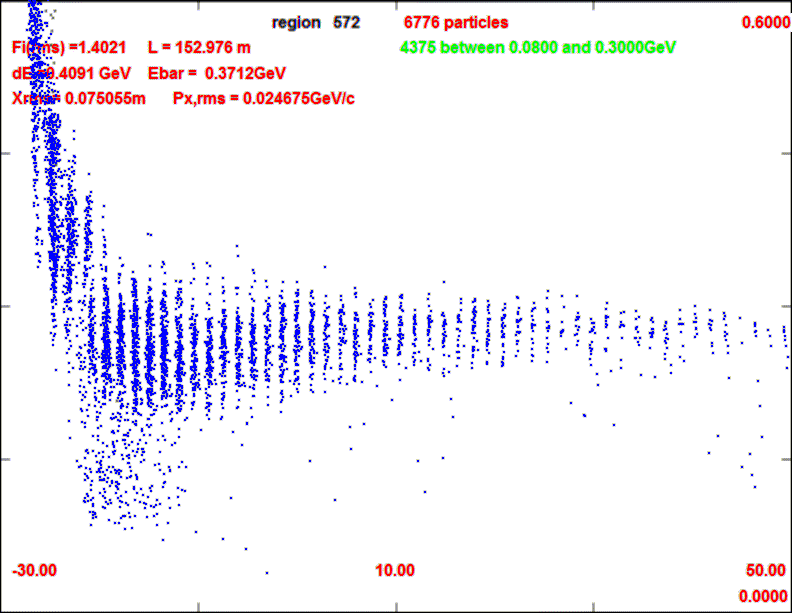 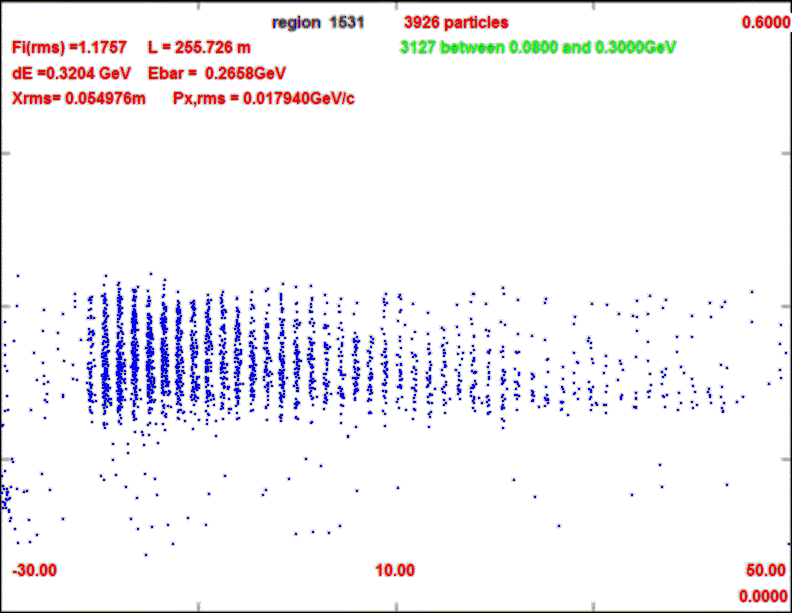 152m
252m
98m
46m
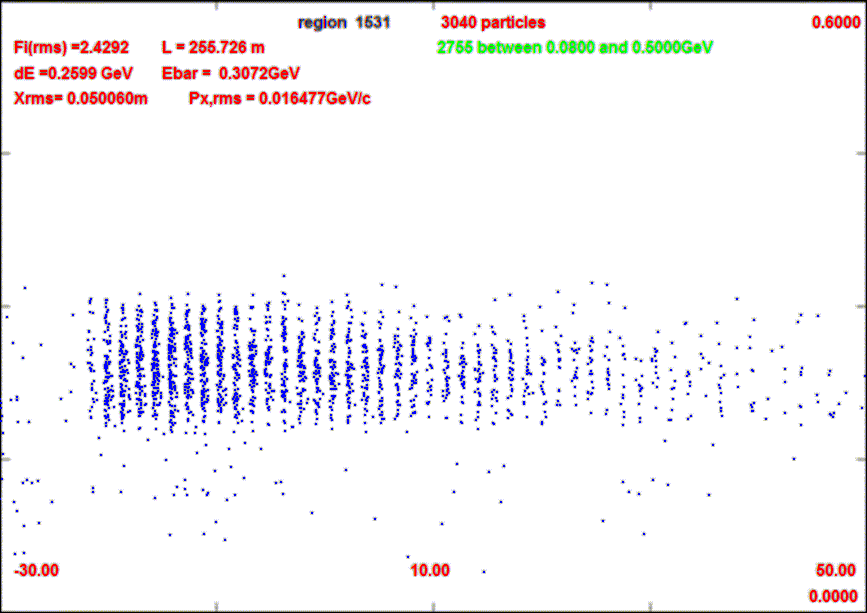 ICOOL Simulation results
Similar to without absorber
~10m shorter drift
~10% fewer μ’s within acceptance
drop of ~20% intensity at absorber
but longitudinal emittance also reduced
surviving μ’s are stretched in longitudinal phase space
0.2
μ-/p (all)
0.1
μ-/p 
(εL<0.2, εt<0.03)
0
εL/10
εt
8
Summary; to do
Procedure for rematching bunching/rotation with “proton” absorber is demonstrated
track reference particles with energy loss through system
results similar to without absorber
~10% fewer μ’s accepted
Losses reduced by some factor  

Chicane + Absorber Geometry needs to be defined and simulated
~10—20%  less μ/p  (?)
Losses reduced/controlled by ? 

Is this version preferred?
9